Welkom bij deze online werkbegeleidersbijeenkomst
Programma:
Uitleg praktijkcurriculum.
Wat gaan studenten doen tijdens hun stage (voorbeelden)?
Wat is de rol van de werkbegeleider daarin?
Vragen tijdens de presentatie?
We willen u vragen om eerst de presentatie te beluisteren, uw vragen op te schrijven en mee te nemen naar  de stagedocent.
Praktijkcurriculum van de bachelor verpleegkunde
Uitgangspunten zijn:
Veilige leeromgeving
Toepassen theorie in de praktijk
Onderwijs (in kleine groepen) tijdens de praktijkleerperiode
Onderwijs op maat 
CanMEDS-rollen
Beoordeling praktijk: door de stagedocent op basis van adviesbeoordeling werkbegeleider.
CanMEDS-rollen
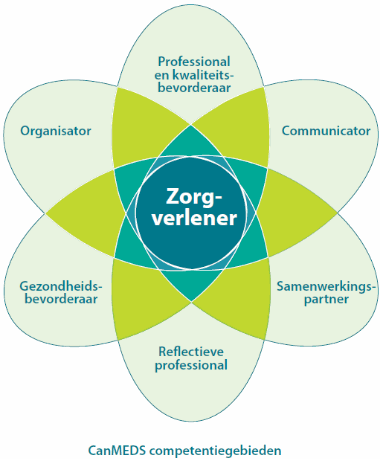 Drie leerlijnen
Komen terug in de stageopdrachten in elke stage
Opbouw stage
Voor de stage: voorbereidingsopdracht maken
Start maken / oriënteren op stage-actieplan
Kennismakingsgesprek werkbegeleider
Tussenevaluatie met stagedocent en werkbegeleider (evt praktijkopleider)
Eindevaluatie (kan zonder stagedocent als de stage goed verloopt.
Tussentijds feedbackgesprekken indien wenselijk met stagedocent erbij.
Stageonderwijs
Start van de stage
Voorbereidingsopdracht
Stage-actieplan

Uw input is hierin van grote waarde!
Bespreek deze met de student.
Stage-actieplan
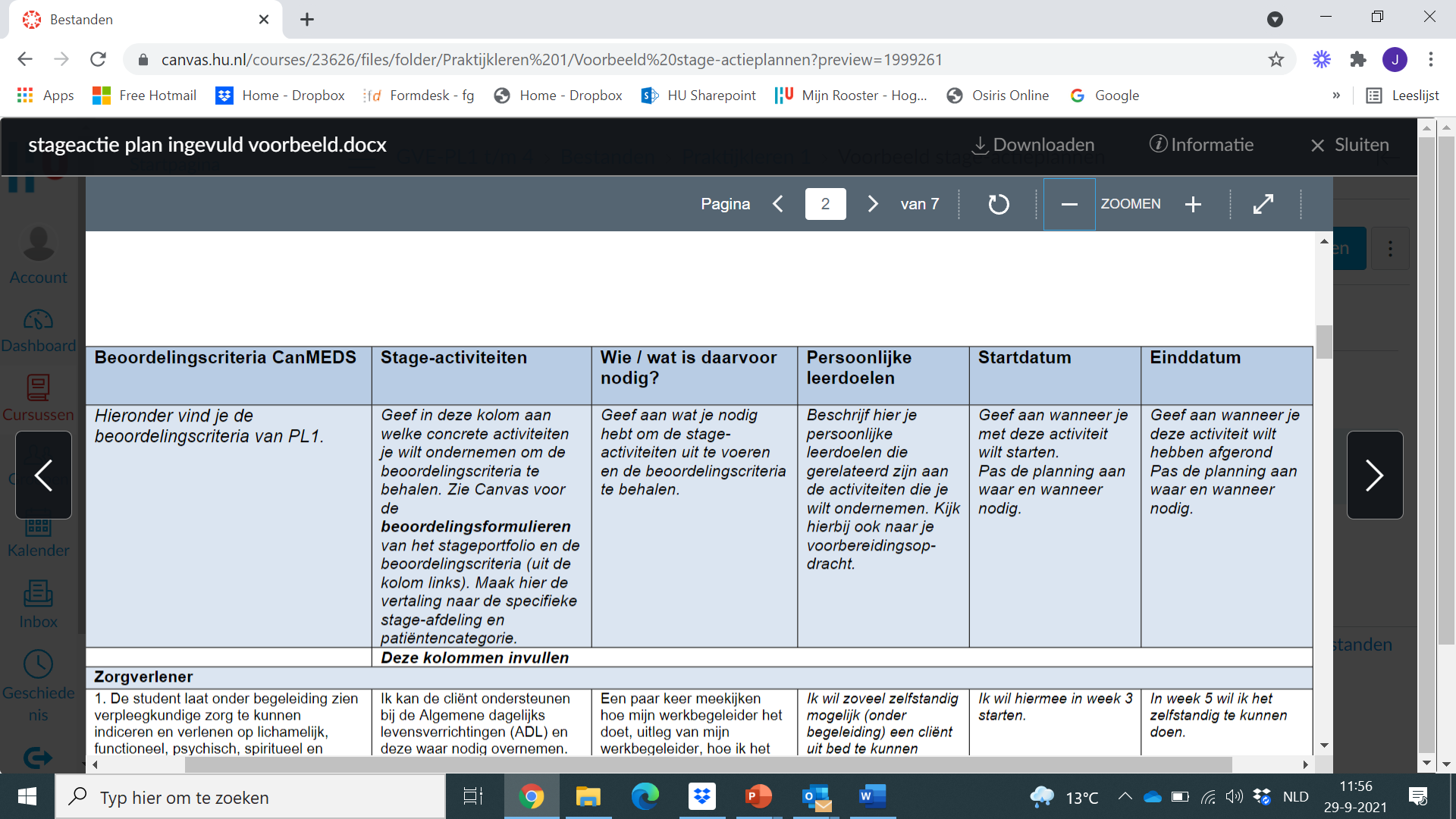 Stage-actieplan
Concreet maken in termen van gedrag hoe ze de beoordelingscriteria gaan behalen.
Activiteiten / taken beschrijven die ze tijdens de stage gaan uitvoeren. 
Groeidocument!
Hoeft niet SMART
Studenten kunnen dit niet alleen bedenken, hebben uw hulp nodig.
Voorbeelden activiteiten en taken
Voorbeeld uitwerking beoordelingscriterium PL3 in het stage-actieplan
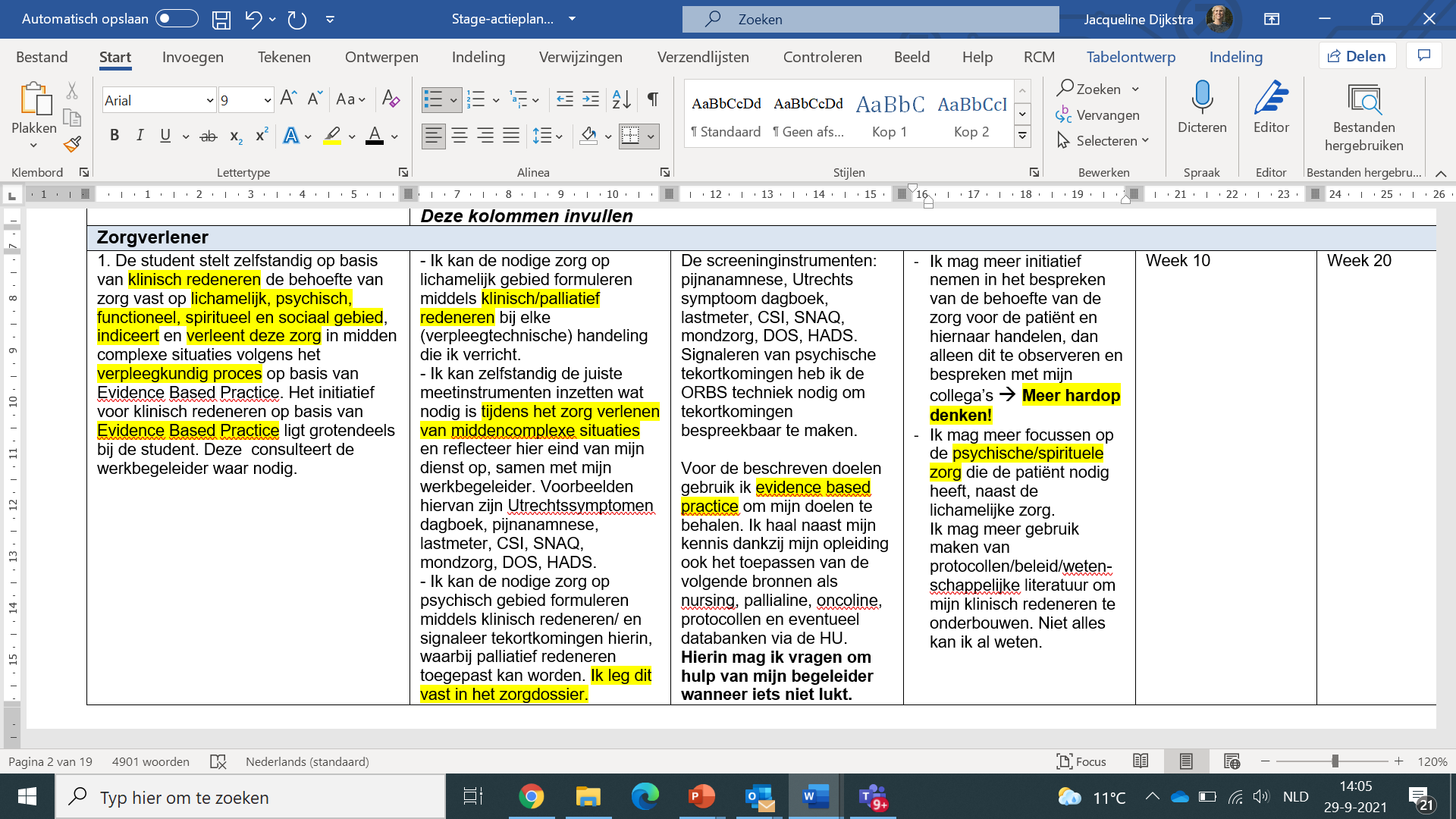 Voorbeeld uitwerking beoordelingscriterium PL3 in het stage-actieplan
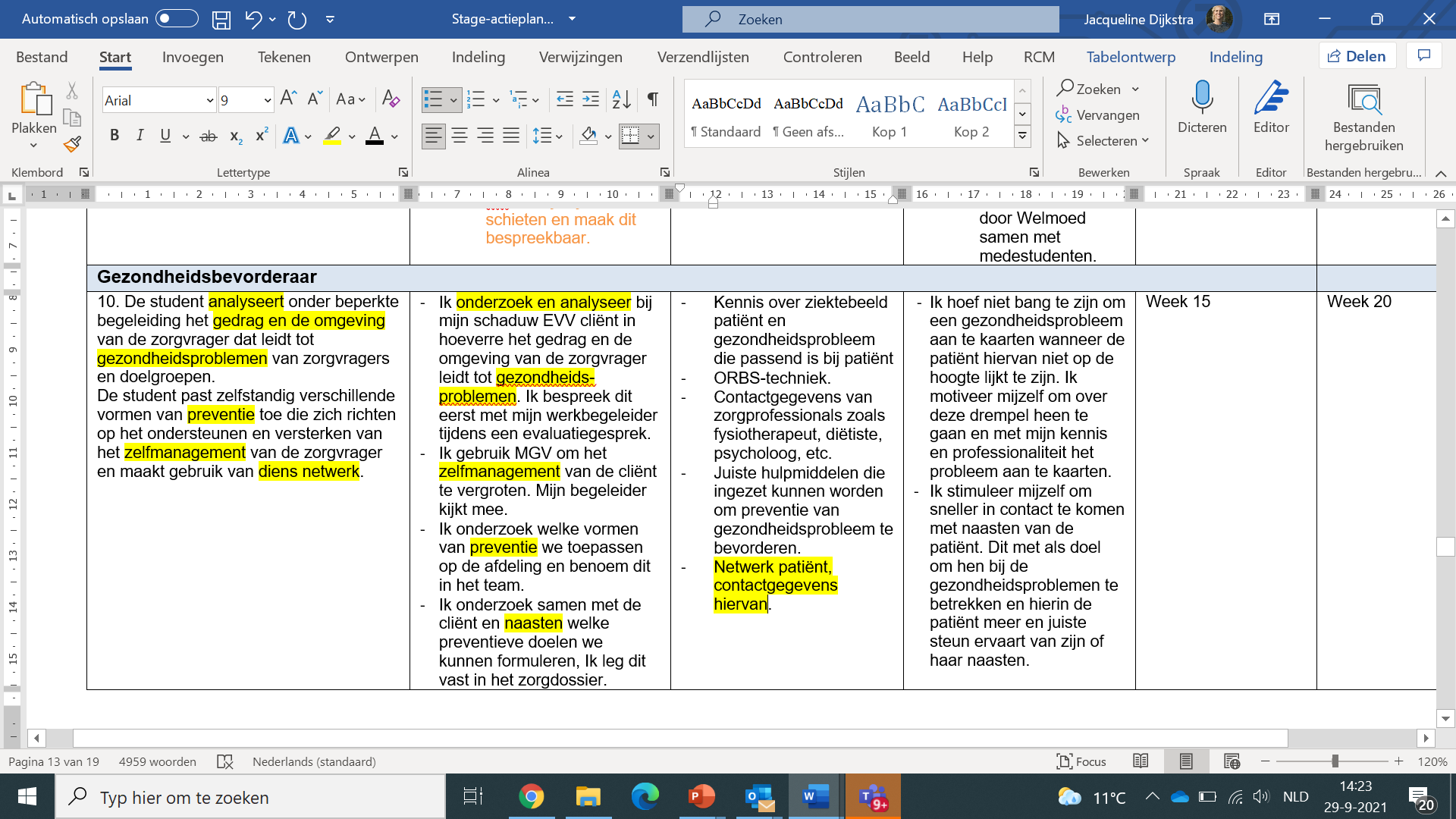 Stageopdrachten praktijkleren 1 - 4
PL1: Opdracht klinisch redeneren en opdracht onderzoekend vermogen

PL2: Geïntegreerde opdracht klinisch redeneren en onderzoekend vermogen

PL3: Opdracht klinisch redeneren en opdracht  onderzoekend vermogen (CAT)

PL4: Opdracht klinisch redeneren, opdracht verpleegkundig leiderschap en opdracht interprofessioneel klinisch redeneren
Reflectie en ethiek praktijkleren 1 - 4
PL1: reflectieverslag en ethiekverslag

PL2: reflectieverslag en ethiekverslag

PL3: reflectieverslag en verslag bedrijfsethiek

PL4: verslag normatieve professionalisering (geïntegreerd reflectie- en ethiekverslag)
Beoordeling en feedback stageopdrachten
Als werkbegeleider geeft u feedback op de opdrachten klinisch redeneren en onderzoekend vermogen

Is de beschreven zorgvrager en de situatie herkenbaar en overeenkomend met de praktijk (is de inhoud correct)?
Wat vindt u van de argumentatie en gemaakte keuzes?
Welke leerpunten en welke sterke punten vallen u op?

De stagedocent beoordeelt de inhoud met een cijfer en controleert spelling en taal.
Beoordeling en feedback reflectie en ethiek
Als werkbegeleider geeft u feedback op de opdrachten bedrijfsethiek en normatieve professionalisering in PL3 en 4.

Dit zijn twee verschillende feedbackformulieren.

Ook hierbij beoordeelt de stagedocent of de uitwerking voldoet aan de beoordelingscriteria en of het verslag voldoet aan de taaleisen.
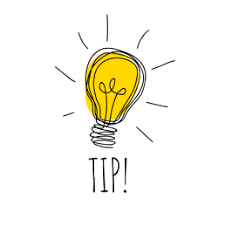 Bedankt voor uw aandacht!
Meer informatie?Neem een kijkje op de website www.robopstage.nl

Vragen?
Neem contact op de stagedocent van uw studenten.
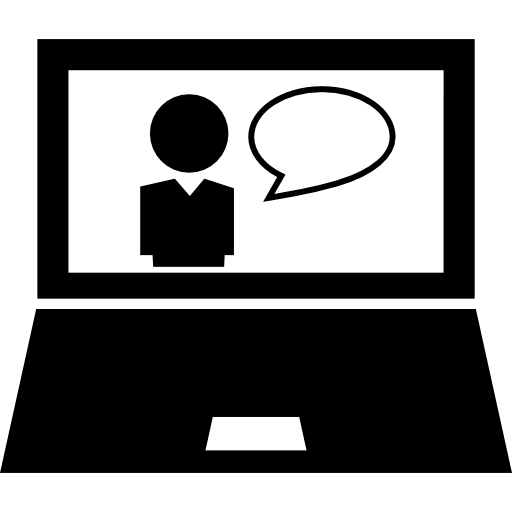 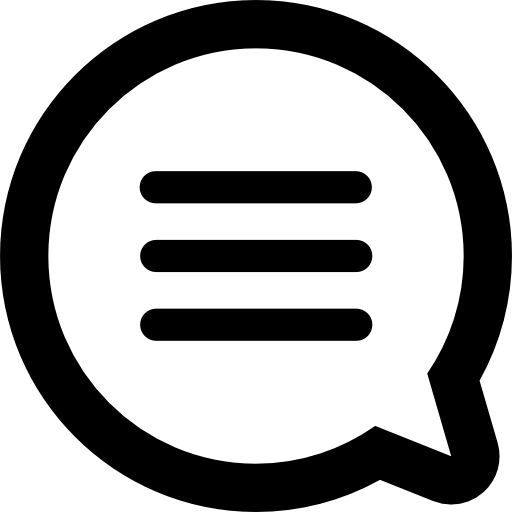